Prezentacija
https://prezi.com/bw4aur_4uice/festacropak-sto-je-potrosacima-vazno/
1/15
Što je potrošačima važno?
12/05/2016
Istraživanje 2015.
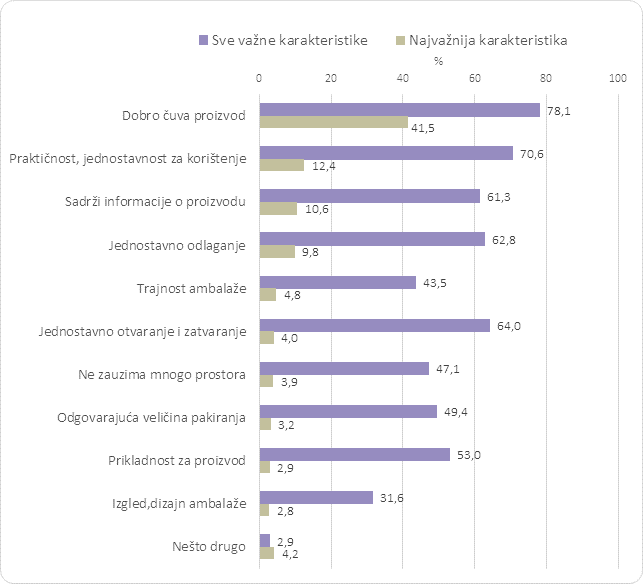 3/15
Cropak po izboru potrošača
Ocjenjivane karakteristike:

Poticaj na kupnju
Izgled, dizajn
Zaštita proizvoda
Rukovanje
Prepoznatljivost marke
Čitljivost informacija
Dostupnost informacija

Opća ocjena
4/15
Cropak po izboru potrošača
10 nominiranih ambalaža

Ekstra djevičansko maslinovo ulje 0,75 l i 0,5 l – Trenton
Graševina Velika berba 2011 - Iločki podrumi
Jubilarni sir Pagus – Paška sirana
Korlat serija vina – Badel 1862
Plidenta healthcare specijalne zubne paste – Neva
Podravka delikates paštete – Podravka
Serija Jana - samo ljubav – Jamnica
Serija Jana vitamin – Jamnica
Vegeta - Twist i Grill – Podravka
Vegeta - univerzalni dodatak jelima - Podravka
5/15
Cropak po izboru potrošača
400 ispitanika
4 grada







Obradom podataka utvrđene su važnosti pojedinih karakteristika ambalaže na temelju kojih možemo zaključujemo što je najvažnije za opću ocjenu ambalaže iz aspekta potrošača.
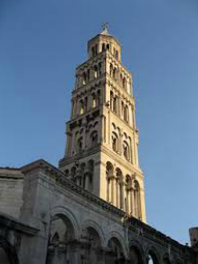 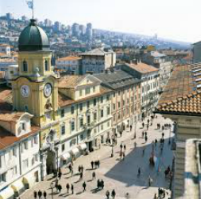 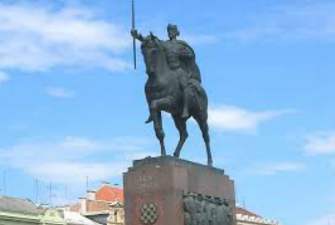 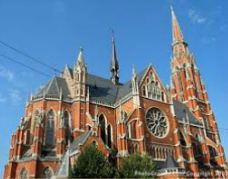 6/15
Važnost pojedinih karakteristika
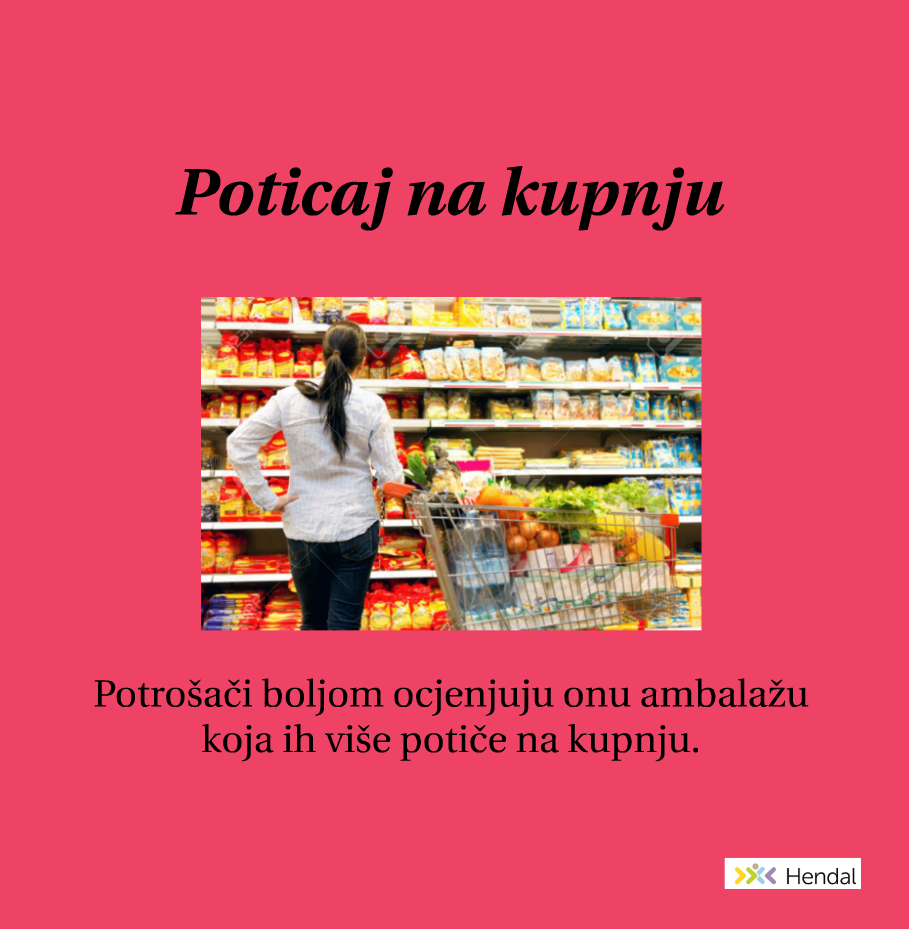 7/15
Važnost pojedinih karakteristika
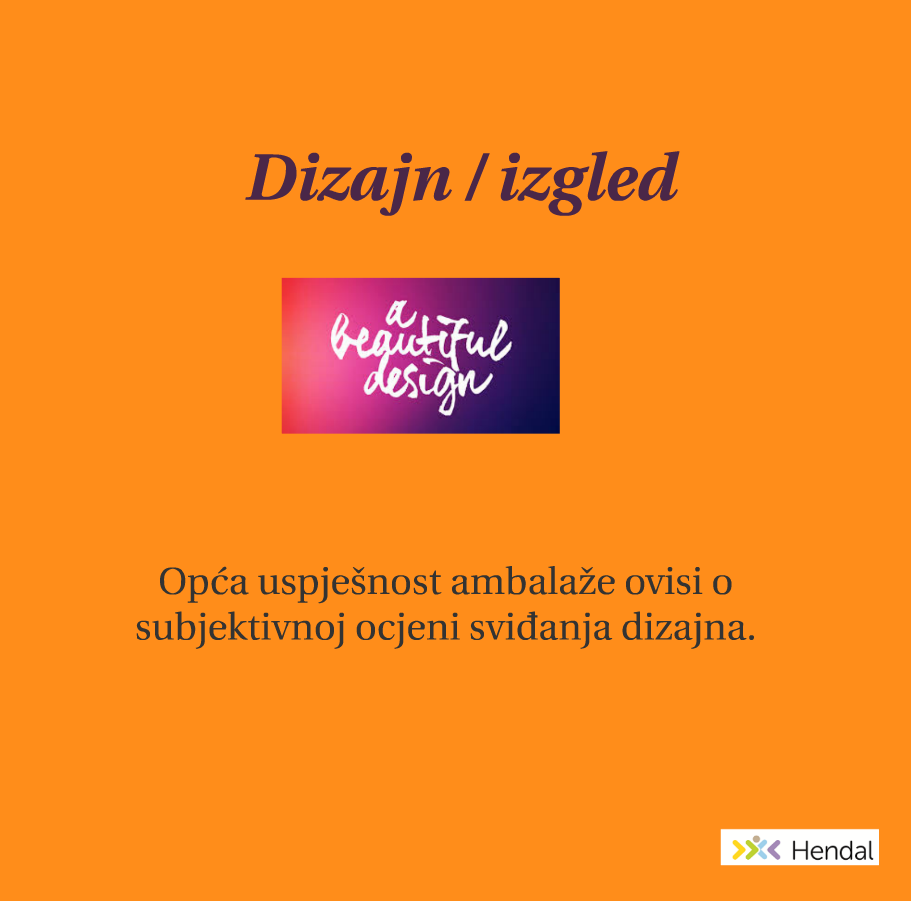 8/15
Važnost pojedinih karakteristika
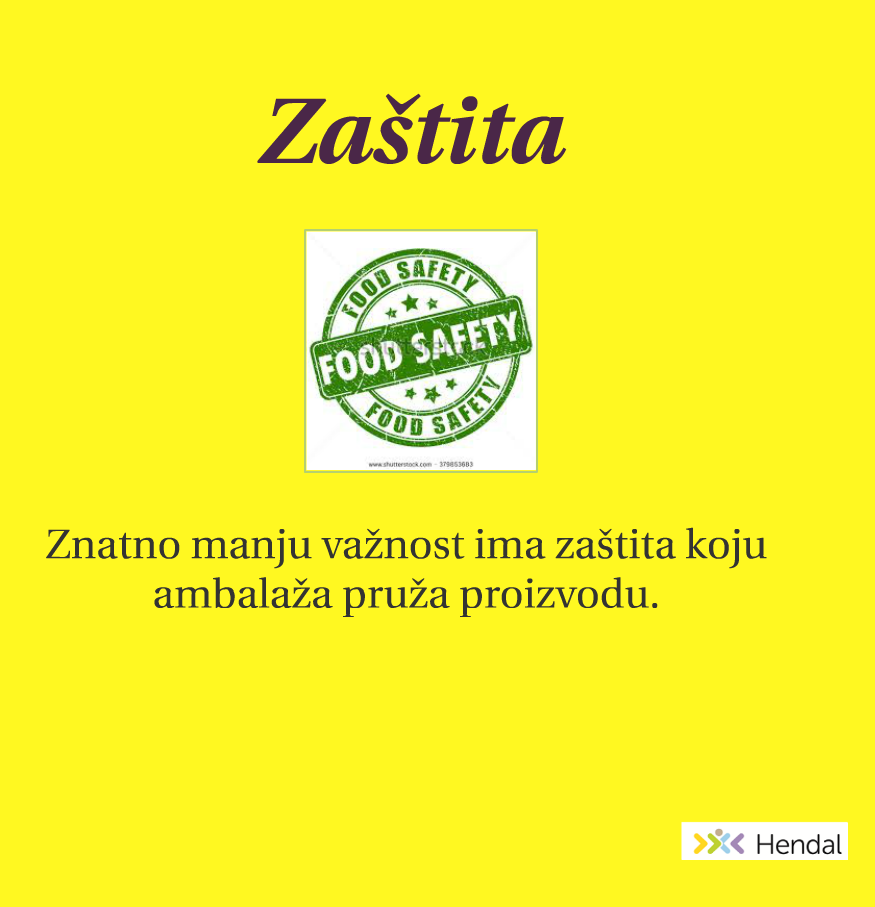 9/15
Važnost pojedinih karakteristika
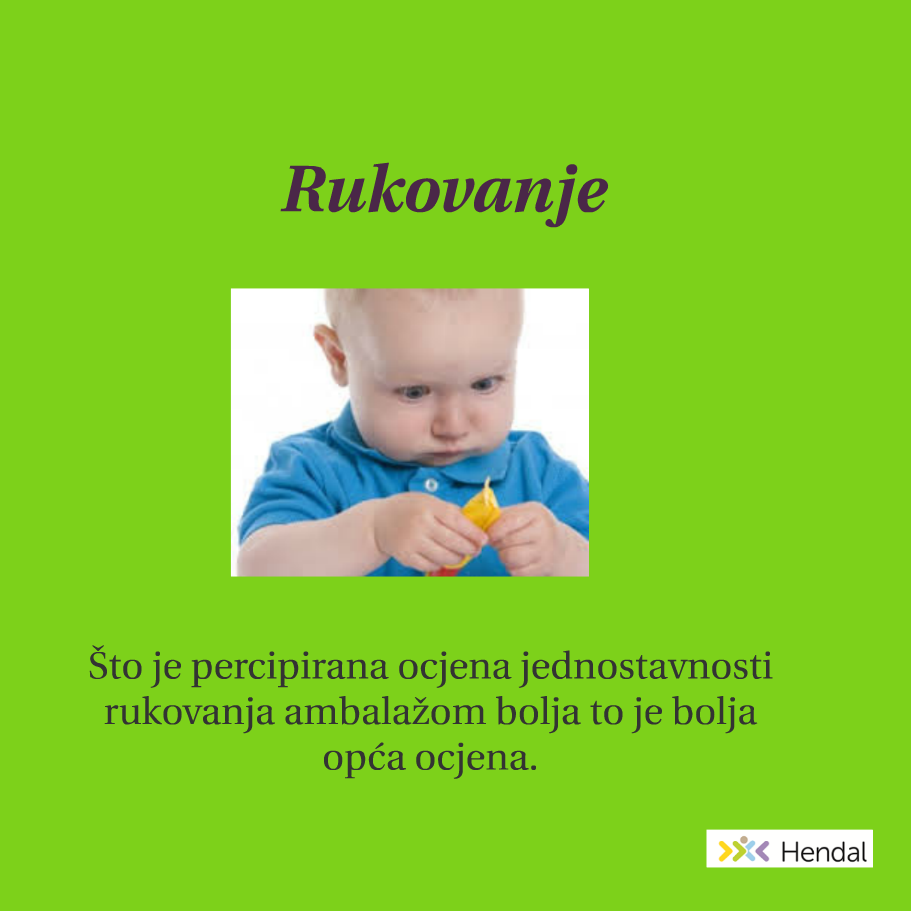 10/15
Važnost pojedinih karakteristika
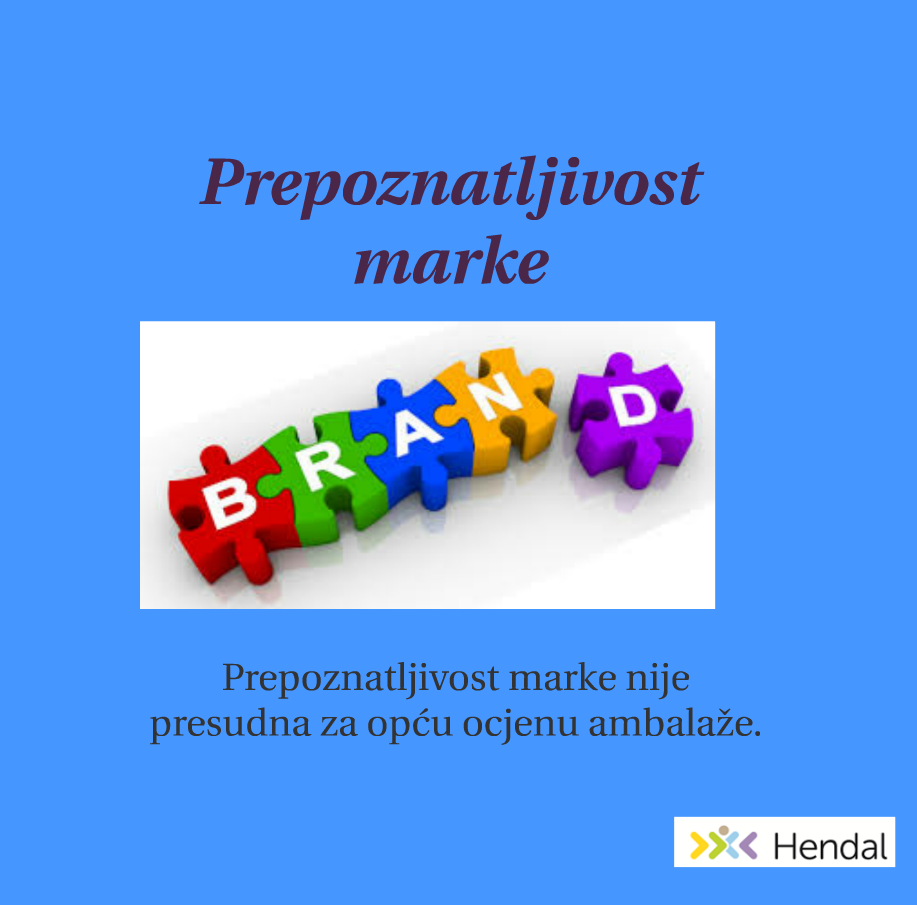 11/15
Važnost pojedinih karakteristika
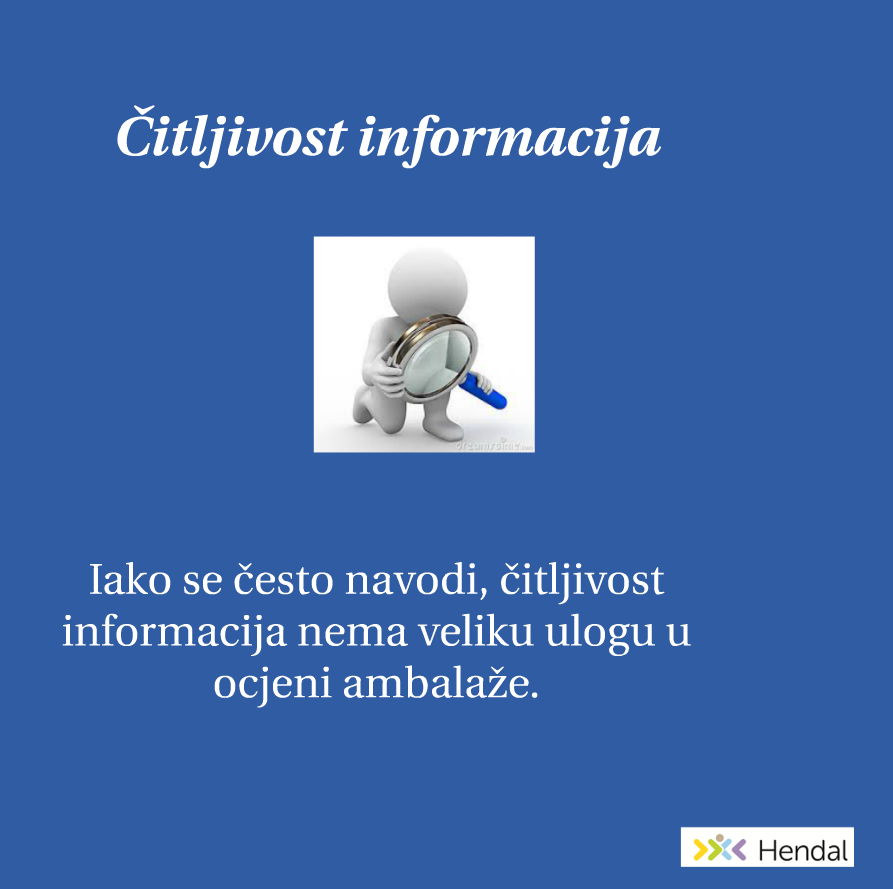 12/15
Važnost pojedinih karakteristika
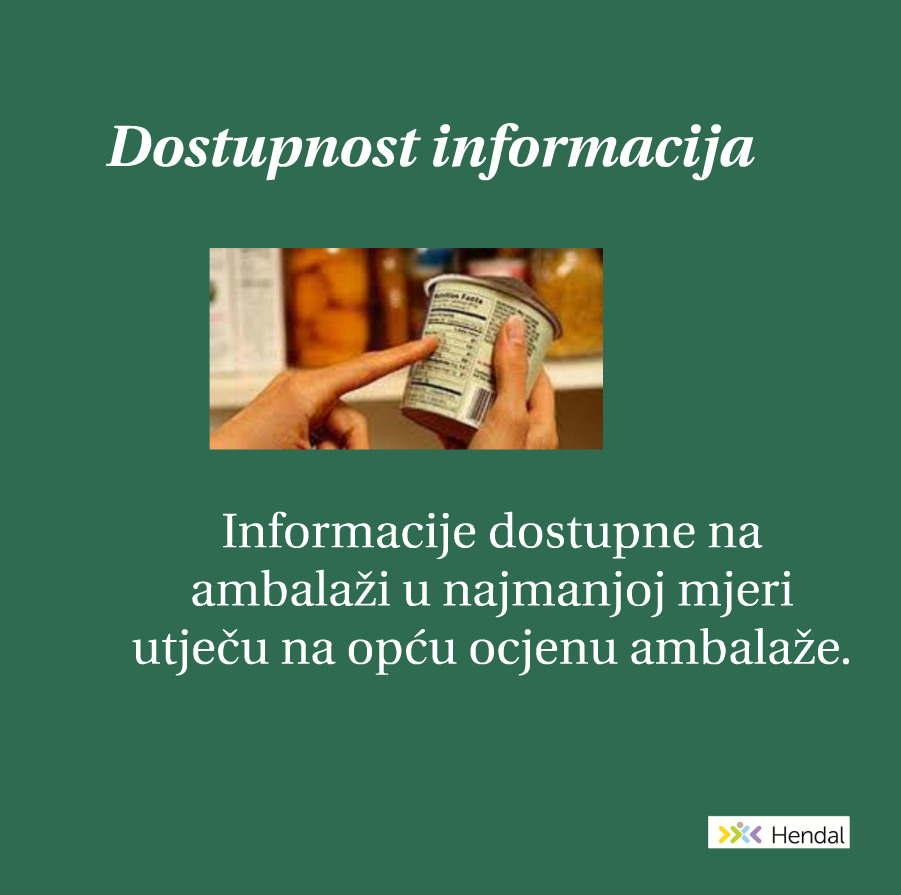 13/15